Chapter 7
Atomic structure and Periodicity
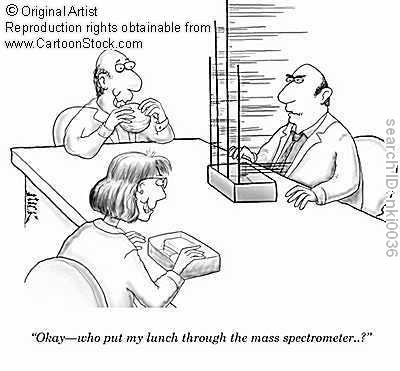 1
7.1 Electromagnetic Radiation
Radiant energy that acts like a wave and travels through space at the speed of light.
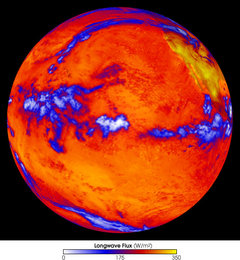 2
Earth’s Radiant Energy
Wave characteristics
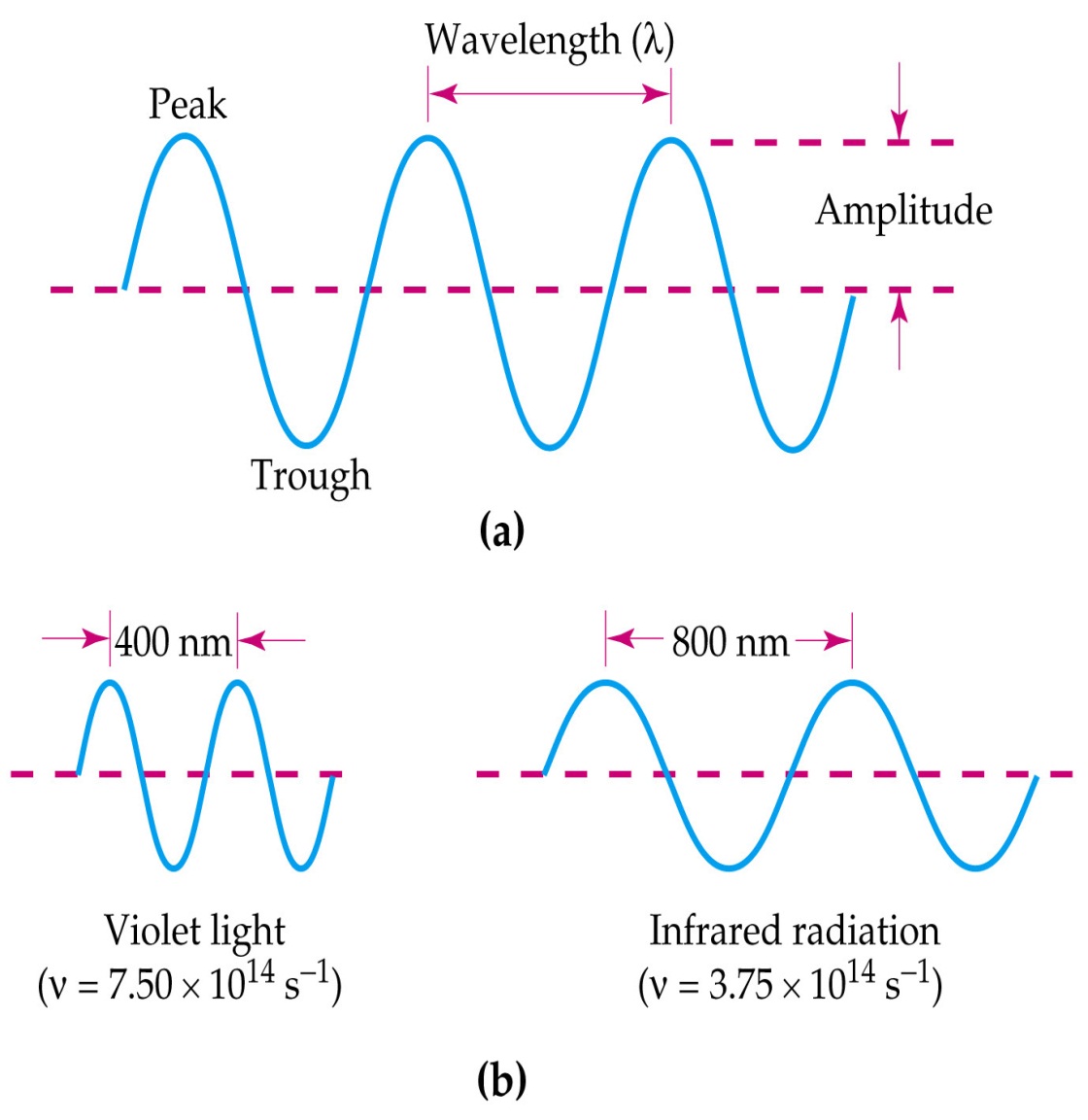 Wavelength:  λ, lambda
   Distance between peaks or troughs in a wave

Frequency: ν, nu
    number of waves, per second that pass a point in one second.  

Speed: you know this one.
3
Which color has the highest frequency? 

Lowest frequency? 

Largest wave length?

Smallest wavelength?
4
Electromagnetic Spectrum
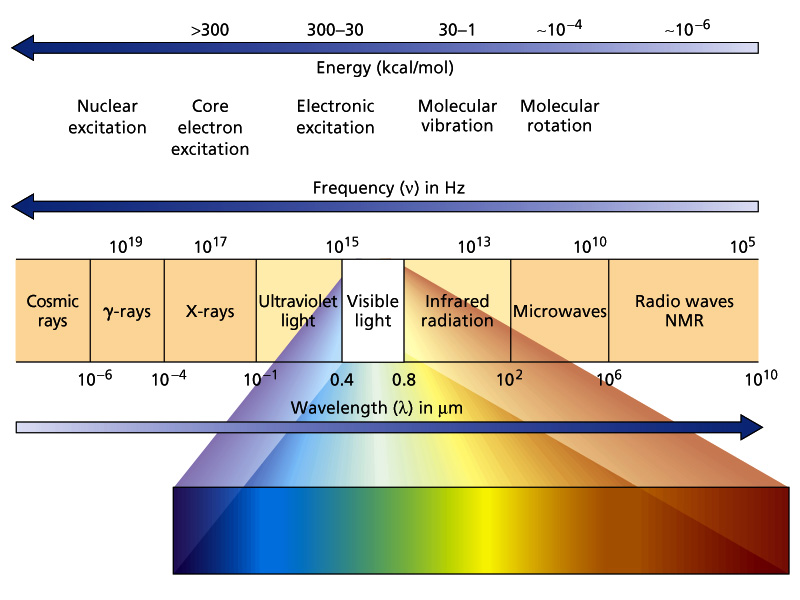 5
Relationship between λ and ν
Wavelength and frequency are inverses of each other. 
λv = c
λ = wavelength in meters (m)
ν = frequency in cycles per second (1/s or s-1 or Hertz)
c = speed of light 3.0 x 108 m/s
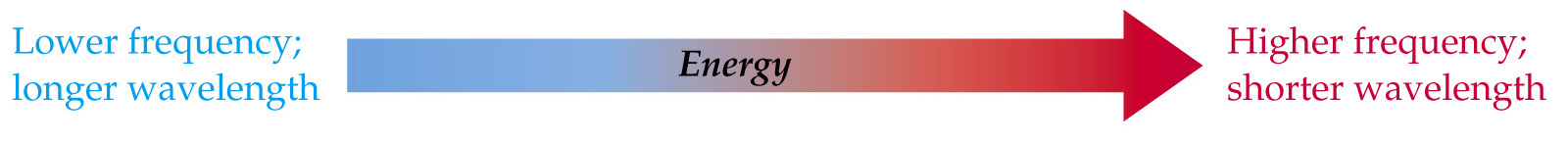 6
Try one!
The red wavelength emitted form red fireworks is around 650 nm and results when strontium salts are heated. Calculate the frequency of red light with a wavelength of 6.50 x 102 nm.

λν  = c 
6.50 x 102 nm = 6.50 x 10-7 m
v = 4.61 x1014 s-1 or Hz
7
Atoms and Light
The movement of electrons inside of atoms produces light and other electromagnetic radiation. 
Sunlight produces every color in the rainbow but…
Each element gives off only certain frequencies of light, called spectral lines. In effect each element has its own signature of spectral lines allowing us to identify which element we have or what stars are made of.
8
The Line Spectrum of Hydrogen
To play movie you must be in Slide Show Mode
PC Users: Please wait for content to load, then click to play
Mac Users: CLICK HERE
Copyright © Cengage Learning. All rights reserved
9
Below is a picture of the spectral lines given off by hydrogen. Note there are 3 different frequencies.
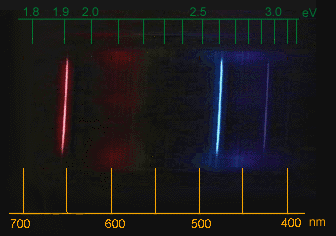 10
Emission Spectra
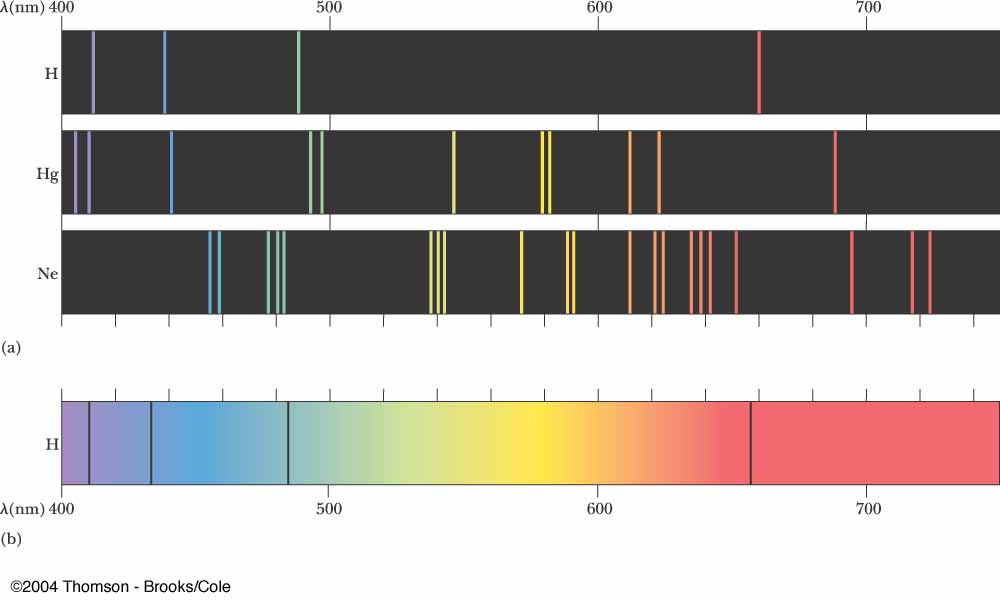 11
Spectrophotometer
Measures absorbance or transmittance of light as a function of wavelength
Sample is placed into cuvette
Light of selected wavelength is passed through sample
Amount of light absorbed is measured
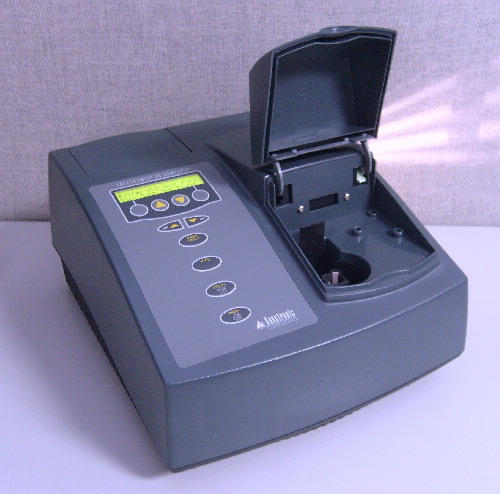 How to choose wavelength
We want to analyze samples using the wavelength at which the most light is absorbed – Wavelength of maximum absorption (λmax)
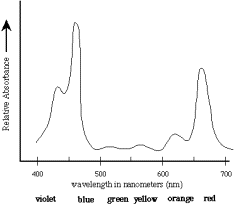 Beer’s Law
Amount of light absorbed is proportional to the concentration of the solution 
A = abc
A = absorbance  
a = proportionality constant
	(ε = molar absorptivity)
b = path length (same for entire experiment)
c = concentration (M)
What does this tell us?
There is a direct relationship between absorbance (A) and concentration (c).
When we prepare solutions of known concentration and analyze them at λmax, we can plot absorbance as a function of concentration.
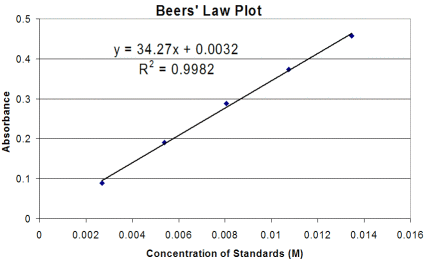 The concentration of the unknown can be determined by finding its absorbance and plugging it into the equation for the best fit line.
			y = mx + b
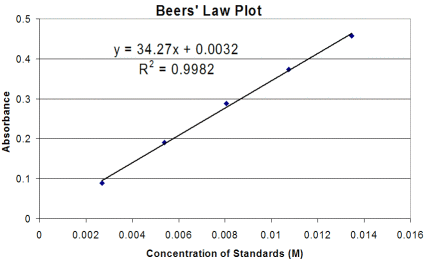 7.2 Planck’s Constant
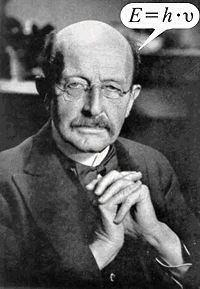 Max Planck discovered that energy could be gained or lost in multiples of hv.
Thus energy is quantized or in steps or packages. Energy can only be transferred as a whole package or quanta.

h  = 6.626 x 10-34 J *s
 or kg * m2/s
17
The photoelectric effect – When light shines on metals, electrons (photoelectrons) are ejected from their surface.
A certain frequency has to be achieved or the effect does not work
Red light will not cause electrons to eject!
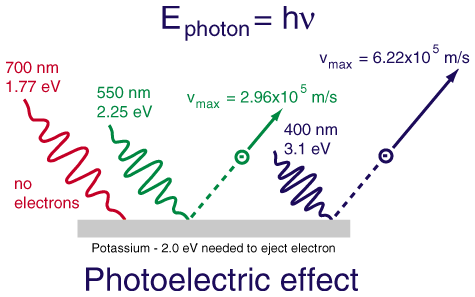 18
PES
19
Solving equations with Planck’s
E = change in energy, in J
h = Planck’s constant, 6.626  1034 J s
 = frequency, in s1
 = wavelength, in m
20
Calculating energy lost
The blue color in fire works is the result of heated CuCl at 1200 °C. Then the compound emits blue light with a wavelength of 450 nm. What is the increment of energy (quantum) that is emitted at 4.50 x 102 nm by CuCl?
21
Answer
ΔE = hν        v = c/λ

v = 3.0 x 108 m/s           = 6.66 x 1014 s-1
          4.50 x 10-7 m


(6.626 x 10-34 J *s) x (6.66 x 1014 s-1) 
= 4.41 x10-19J (quantum energy lost in this increment)
22
photons
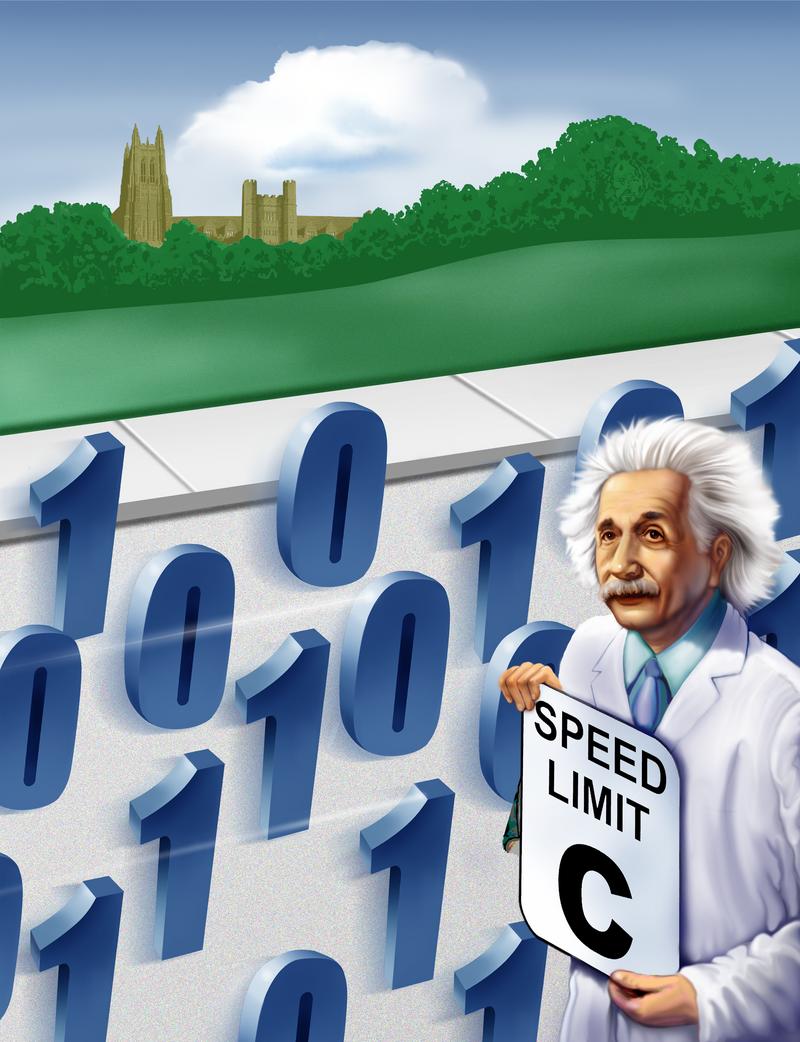 Einstein proposed that electromagnetic radiation was quantized into particles called photons. 

The energy of each photon is given by the expression:

Ephoton = hν = hc/λ
23
Dual Nature of Light
Light can behave as if it consists of both waves and particles.

Thus light energy has 
mass
24
Old-ie but good-ie
Energy has mass
E  =  mc2

E = energy
m = mass
c = speed of light
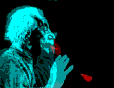 25
The relationship between energy and mass ….
26
De Broglie
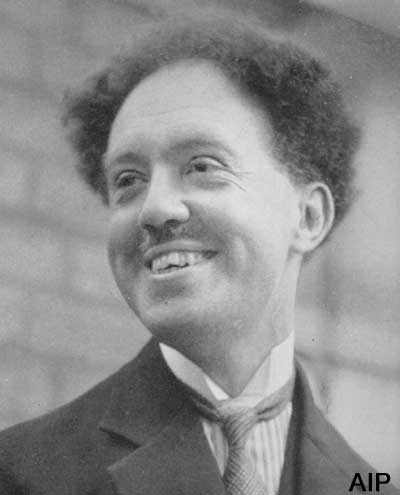 We can calculate the wavelength of a particle





 = wavelength, in m
h = Planck’s constant, 6.626  1034 J s
v = velocity (symbols pg 296-297)
m = kg
27
Question
Compare the wavelength for an electron (mass = 9.11 x10 -31 kg) traveling at a  speed of 1.0 x107 m/s with that of a ball (mass = 0.10 kg) traveling at 35 m/s
28
Answer
Electron wavelength = 7.27 x 10 -11 m 

ball wavelength = 1.9 x 10 -34 m
29
Light Vocabulary
Diffraction: results when light is scattered from a regular array of points or lines
30
Homework
Pg 341
39,41,43,45*,47
31
7.5 Quantum model of an atom
Compared the relationship between the electron and the nucleolus of an atom to that of a standing or stationary wave.
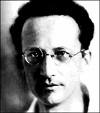 32
Probability
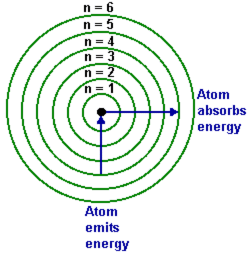 Bohr Model 
Probability distribution




Electron Cloud
Radial probability distribution
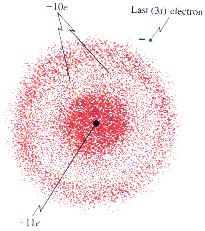 33
Heisenberg Uncertainty Principle
Blew the Bohr model out of the water. It states that we an only know so much about the exact position and momentum of an electron.
34
7.6 Quantum numbers!!!!!
Quantum numbers describe various properties of the electrons in an atom. 

There are 4 quantum numbers

	Principal quantum number (n)
	Angular momentum quantum number (ℓ)
	Magnetic quantum number (mℓ)
	Electron spin quantum number (ms)
35
Principal quantum number (n)
Integral values 1,2,3,4….
Related to the size and energy of the orbital 

Referred to as the shell or energy level
36
Principal quantum number (n)
As n increases energy increases because the electrons are farther away from the nucleus and less tightly bound to the positively protons.
n=1
n=4
37
The Bohr Model
Bohr interpreted the lines in the spectra of gases as formed by the transitions of electrons to and from various energy-levels. 

The lines on the visible light spectrum correspond to the transition from high levels of n to low level of n
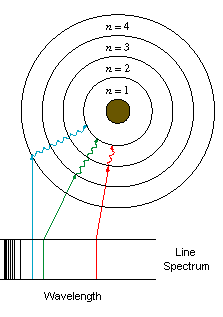 38
Angular momentum quantum number (ℓ)
Integral numbers with values from 0 to n-1

if n = 3 possible ℓ values are 0,1,2

Sometimes referred to as the “sub shell”  number
39
Shape of orbitals
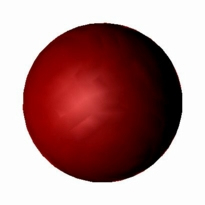 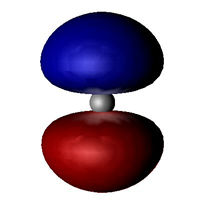 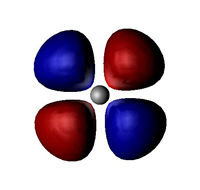 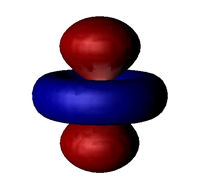 40
Magnetic quantum number (mℓ)
Integral values from ℓ to -ℓ including zero

If ℓ = 2     mℓ = 2, 1, 0, -1, -2

Relates to the orientation of the orbital in the atom. .
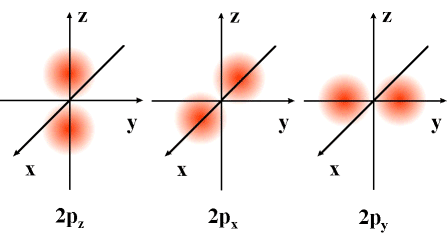 41
Electron spin quantum number (ms)
can only have one of two values 

+1/2 or -1/2

each orbital can 
Hold 2 electrons
+ ½                    - ½
42
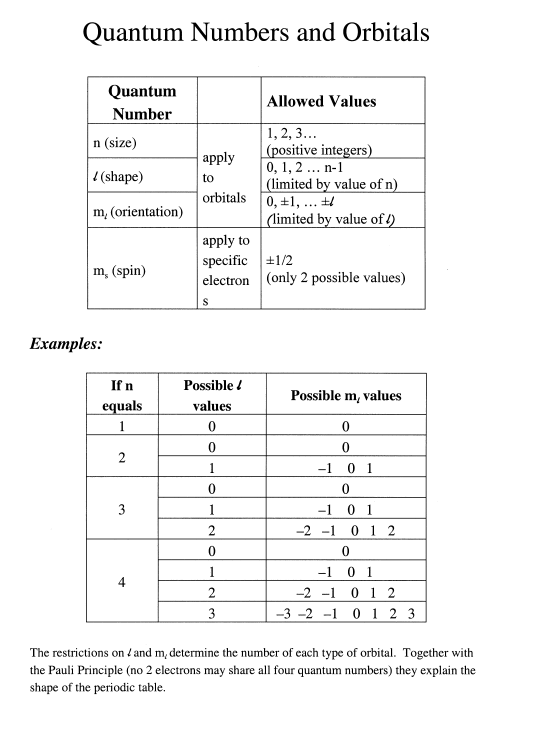 43
Note: In order for the d orbital to be filled the s and p orbitals must be filled.
44
question
For the principle quantum level n = 5
Determine the number of allowed sub shells (ℓ) and give the number and letter designation of each
45
Answer
Recall: Angular momentum quantum 

Integral numbers with values from 0 to n-1

n = 5   ℓ = 0  to n-1

ℓ = 4g,3f,2d,1p,0s
46
Nomenclature
n value     ℓ value  number of electrons in orbital
                
                    2pYx

                    orientation in space (rarely see this)
47
Sorting our the numbers
Orbitals with the same n value are in the same shell. 

Ex: n = 3 is the third shell

One or more orbitals with the same set of n and ℓ values are in the same sub shell
Ex: n = 3 ℓ= 2     3d sub shell
     
      n = 3 ℓ = 1    3p sub shell
48
Pauli exclusion principle
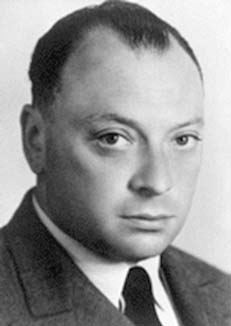 In a given atom no electrons can have the same 4 quantum number 

So when we put more than one electron in an orbital            we must alternate the spin. Thus ms
49
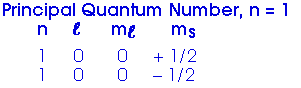 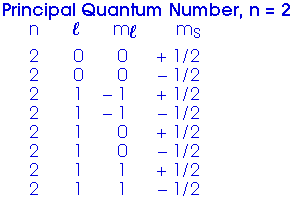 50
Example of Pauli Exclusion Principal 

      Quantum numbers for 2s2
                       
                       n        l         ml      ms
2s                    2       0         0      +1/2

2s                    2       0         0     -1/2
When ever possible electrons will prefer to have a positive spin. In this case this orbital will only hold 2 e- so one must be negative
51
Question ?
What would the 4 quantum numbers be for 3p3? 

Note: all electrons have positive spin We will get to why in a minute
52
Answer
n        l         ml      ms

3p        3	1           0      +1/2*

3p       3	1           1      +1/2*

3p	    3	      1           -1      +1/2*
53
Homework
Pg 342 60, 61, 62, 64, 70
54
Electron configuration
The order in which electrons are distributed to orbitals 

We need to have rules for how we distribute electrons. Other wise all the electrons would be in the 1s orbital because it has the lowest energy 
(e- ♥ ground state)
55
Rule 1:Aufbau Principle “building up”
Shells fill based on their energy level. 

Lower energy shells fill first followed by high energy shells.
START
56
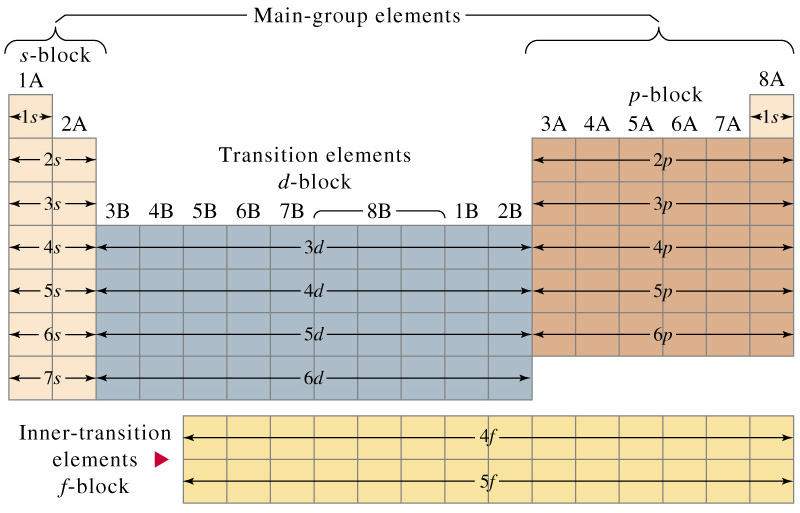 H: 1s1
He: 1s2
Li: 1s2 2s1
57
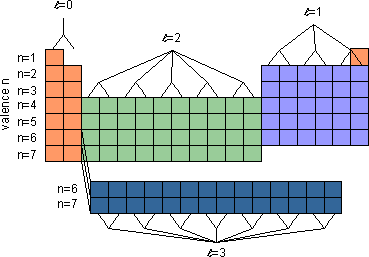 p
s
d
f
58
How to write EC?
Li    

            1s           2s
3 electrons
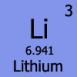 1s2 2s1
Orbital Diagram                                           electron configuration
59
Question ?
What is the electron configuration for Carbon?
60
Answer
C
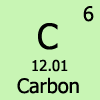 Carbon has 6 electrons
1s2         2s2              2p2
61
Hund’s Rule: “the grocery line rule”
Electrons are distributed among the orbitals or a sub shell in a  way that gives the maximum number of unpaired electrons.
C
1s2         2s2              2p2
62
Question
Write the orbital diagrams and electron configurations for the electron configurations of each element.

Nitrogen 
Oxygen 
Fluorine
Potassium
63
Answer
64
A note on vocabulary
Diamagnetic:  all electrons are spin paired 


Paramagnetic: not all electrons are spin paired
65
Question
Of the following elements which are diamagnetic and which are paramagnetic?

Boron
Oxygen
Neon
66
Valence Electrons
The electrons in the outermost principle quantum level of an atom. Ve- = to group #
Atom               Ve-            Location
Ca                     2                    4s
N                      5                   2s 2p
Br                     7                    4p
Inner electrons are called core electrons.
67
Short and Sweet!
Writing the EC for Carbon is one thing but Xenon (54e-), Argon (18e-)? 

To write the condensed EC look to the noble gas BEFORE your element.
68
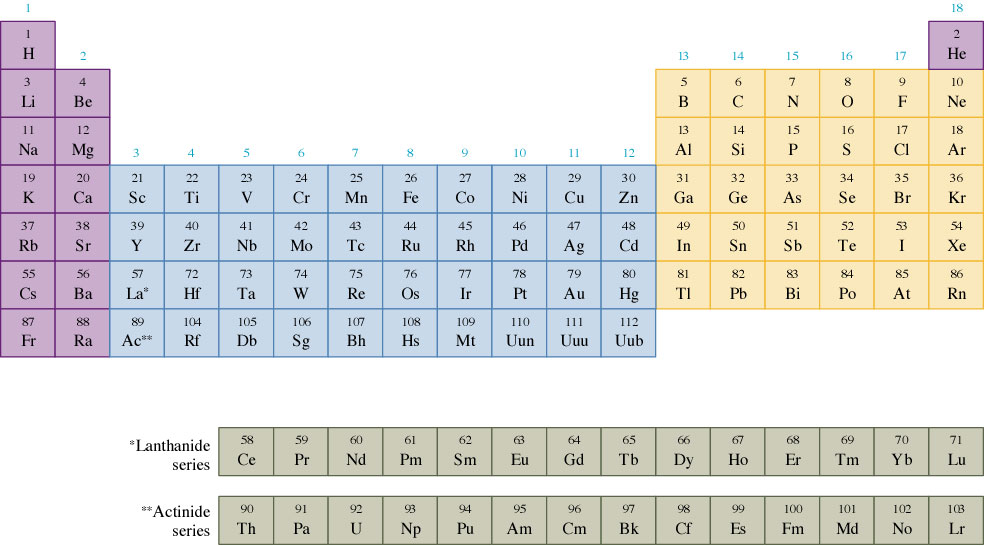 69
Condensed Form Example
Cs = 55 e-
Noble gas before it is Xenon Xe= 54e-
				[Xe]

We still need 1 more e- so we write it in           
			  	[Xe] 6s1
70
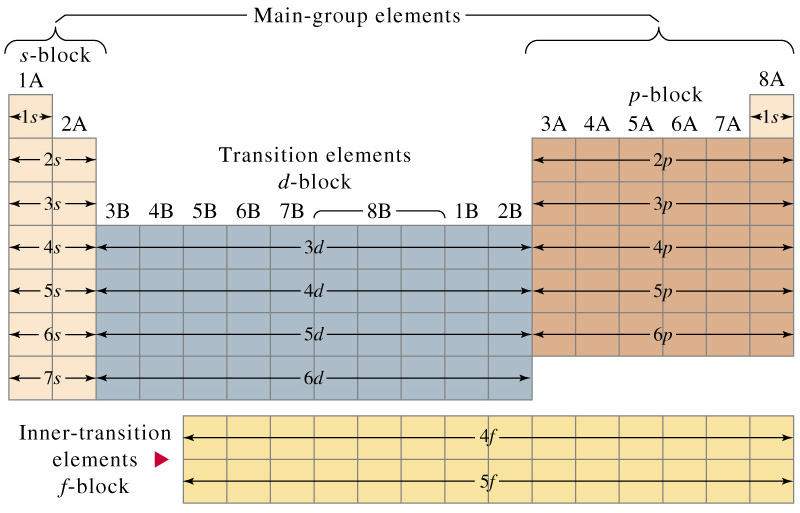 Xe
Cs
71
Question?
What is the condensed electron configuration for Selenium?
72
Answer
Se = 34 e-		 

[Ar]  4s2 3d10 4p4
73
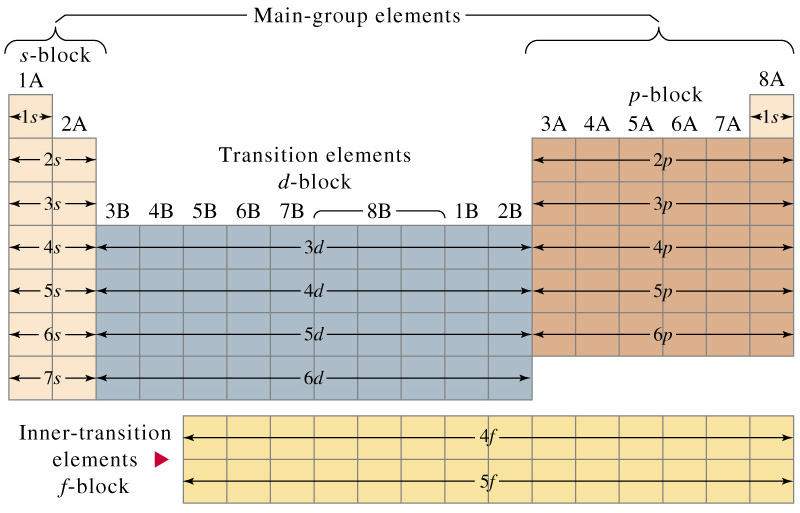 Ar
Se
74
EXCEPTION ALERT!!!
Memorize the EC of Copper and Chromium. They are exceptions to our rules due to stability
Chromium [Ar] 4s13d5 
Copper [Ar] 4s13d10
75
EXCEPTION ALERT
After Lanthanum [Xe]6s25d1 we start filling 4f
76
EXCEPTION ALERT
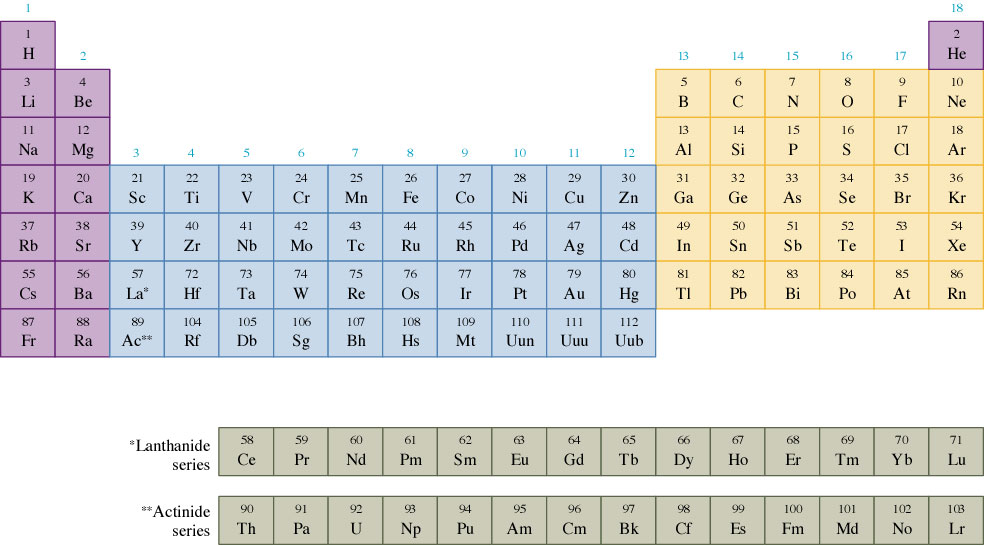 After Actinium [Rn]7s26d1 we start filling 5f
77
Homework
Pg 342

#’s  70, 75, 77, 80, 82
78
7.12 Periodic Trends
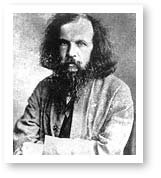 1869 Mendeleev & Meyer publish nearly identical classifications of elements.
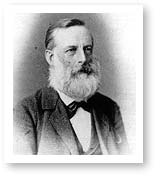 Mendeleev
Meyer
79
Insisted that elements with similar characteristics be groups into families. 
He left blanks spaces for unknown elements and predicted their physical properties. 
In 1913 Mosley developed the concept of atomic numbers that we use today to classify elements.
80
Periodicity
The valence electron structure of atoms can be used to explain various properties of atoms.

In general properties correlate down a group and across a period.
81
Periodicity Vocabulary
Valence Electrons: Outermost electrons. Requires less energy to remove due to increased distance from the nucleus and positive protons.



Core Electrons :  An inner electron in an atom. Harder to remove due to strong bond between positive nucleolus
82
Periodic Trends
atom size
1st ionization energy
electron affinity
electronegativity
H
He
Li   Mg                                                                          B     C    N    O     F    Ne
Na  Mg                                                                         Al    Si    P     S     Cl   Ar
K    Ca  Sc   Ti    V    Cr  Mn  Fe   Co  Ni   Cu  Zn  Ga  Ge   As  Se    Br   Kr
Rb  Sr    Y    Zr  Nb  Mo Tc   Ru  Rh   Pd  Ag  Cd  In    Sn   Sb   Te   I     Xe
Cs   Ba  La  Hf   Ta   W   Re   Os  Ir    Pt   Au   Hg  Tl   Pb  Bi    Po   At   Rn
Fr   Ra  Ac   Rf  Db   Sg  Bh   Hs  Mt   Ds
Ce  Pr    Nd Pm Sm  Eu  Gd   Tb  Dy  Ho  Er   Tm Yb  Lu
Th  Pa   U    Np  Pu  Am Cm Bk   Cf   Es   Fm Md No   Lr
83
Ionization Energy
Energy required to remove one electron from an atom.

The greater the propensity for an atom to hold onto an electron the higher the ionization energy required to remove that electron.
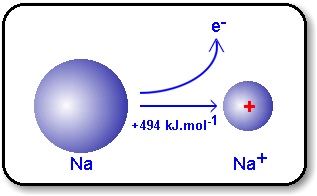 Note the size in electron clouds
84
Ionization Energy cont.
First Ionization Energy (I1): Energy required to remove the first electron from an atom in the ground state (no charge) 

Second Ionization Energy(I2):Energy required to remove the second electron from an atom (X+) 

Table 7.6 pg 330
85
Trends in Ionization
One can perform multiple ionizations 

Al (g)  Al+ +e-          I1 = 580 kJ/mol 

Al+ (g)  Al2+ +e-          I2 = 1815 kJ/mol 

Al2+ (g)  Al3+ +e-          I3 = 2740 kJ/mol 
       
                                       I4 = 11,600 kJ/mol

I1 < I2 < I3
86
Periodic Table - Trends
ionization energy
+
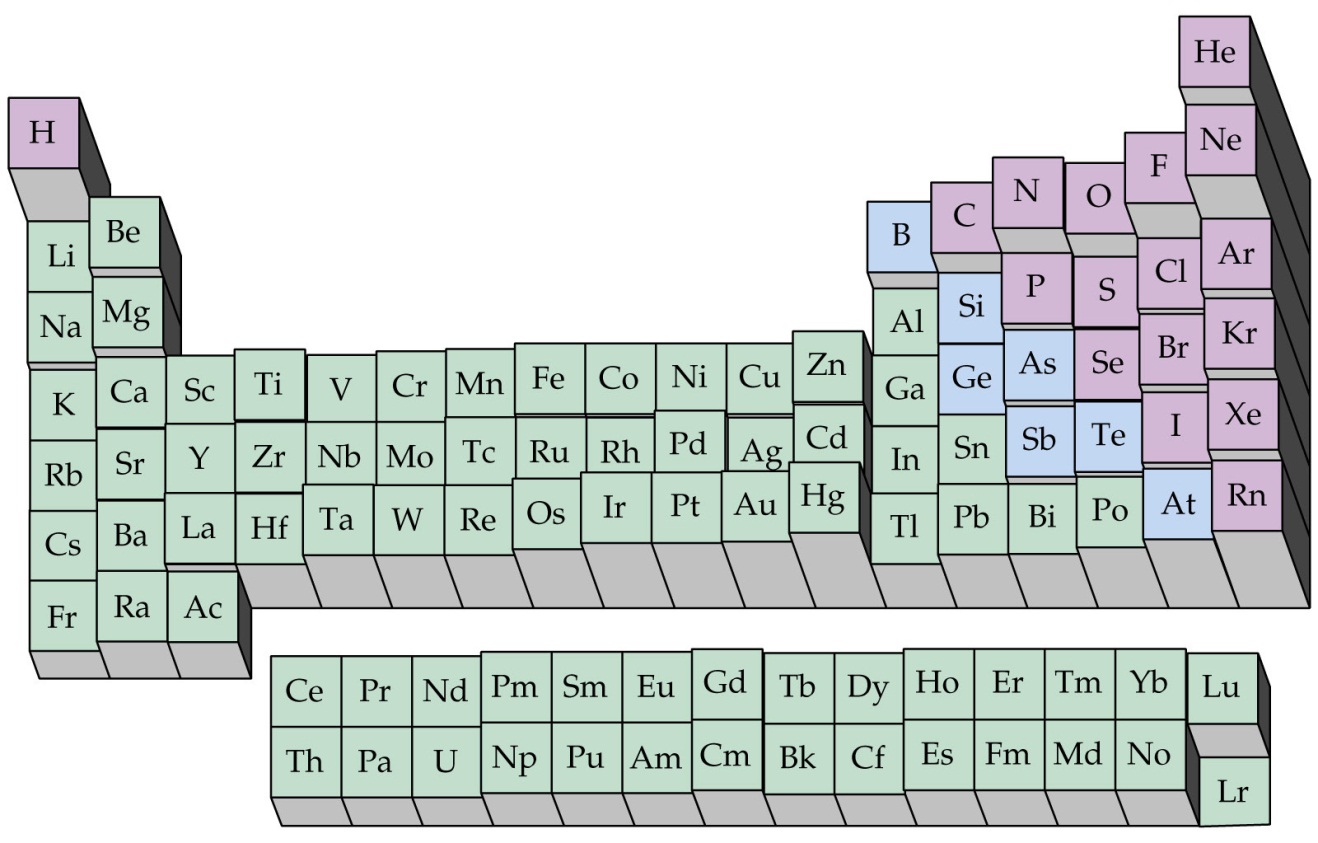 -
Ionization energy increases across a period
And decreases down a group
87
Vocabulary
Effective nuclear charge: 
The amount of positive charge acting on an electron. 

(# of p+ in the nucleus) – (# of e- in between the nucleus and the electron in question)

 Basically, the nucleus attracts an electron, but other electrons in lower shells repel it (opposites attract, likes repel).
Shielding Effect
The shielding (or screening) effect is similar to effective nuclear charge. The core electrons repel the valence electrons to some degree. The more electron shells there are (a new shell for each row in the periodic table), the greater the shielding effect is. Essentially, the core electrons shield the valence electrons from the positive charge of the nucleus.
88
(PES Explanation!) Ionization decreases going left across a period because there is a lower effective nuclear charge ( due to less p+ in the nucleus) keeping the electrons attracted to the nucleus, so less energy is needed to pull one out
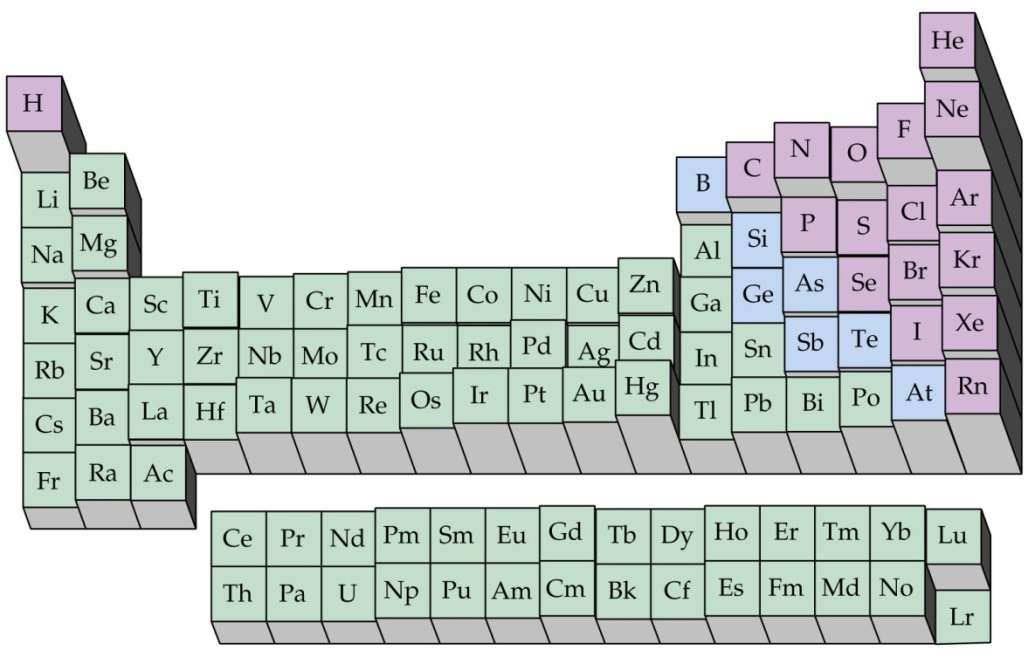 It decreases going down a group due to the shielding effect. Remember Coulomb's Law: as the distance between the nucleus and electrons increases, the pull form the nucleus decreases. we call this a coulombic effect.
89
NOTE: 
You will see a large SPIKE in energy when you begin to remove core electrons. 

https://www.youtube.com/watch?v=NRIqXeY1R_I&noredirect=1

See # 19, 20 in chapter 3 AP
90
CONCEPT CHECK!
Which atom would require more energy to remove an electron? Why?
			Na 		Cl
[Speaker Notes: Cl would require more energy to remove an electron because the electron is more tightly bound due to the increase in effective nuclear charge.]
CONCEPT CHECK!
Which atom would require more energy to remove an electron? Why?
			Li 		Cs
[Speaker Notes: Li would require more energy to remove an electron because the outer electron is on average closer to the nucleus (so more tightly bound).]
Removing Valence and Core Electrons
Na (g)        Na+ (g) + e-        I1 = 495 kJ/mol

  [Ne]3s1            [Ne] (removing valence e- )

Na+ (g)          Na2+ (g) + e-       I2 = 4560 kJ/mol

[Ne]                 1s22s22p5 (removing core electrons)


* It takes significantly more energy to remove core electrons
93
Successive Ionization Energies (KJ per Mole) for the Elements in Period 3
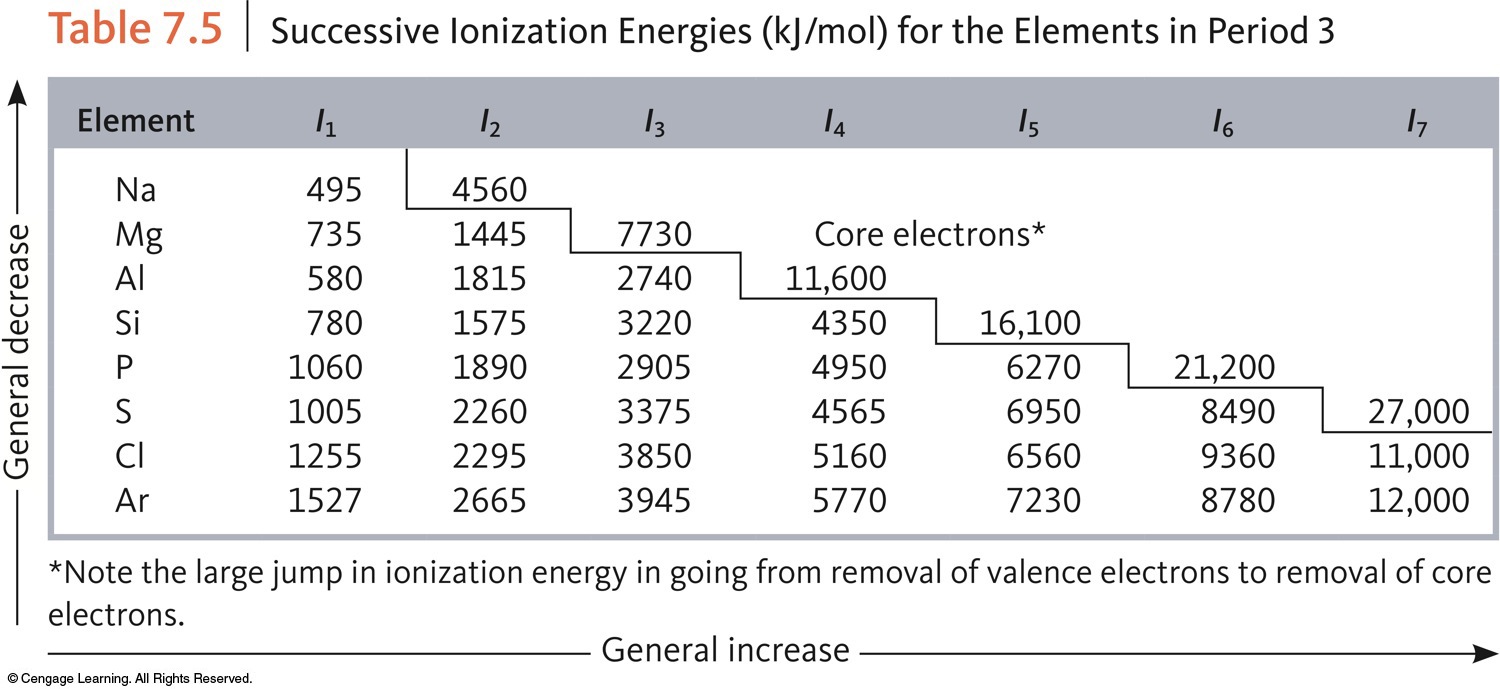 CONCEPT CHECK!
Which has the larger second ionization energy? Why?
			Lithium or Beryllium
[Speaker Notes: Lithium has the larger second ionization energy because then a core electron is trying to be removed which will require a lot more energy than a valence electron.]
Electron Affinity
The energy change  (ΔE) associated with the addition of an electron. 
(affinity for chocolate)

         X(g) + e    X(g)
96
Electron Affinity
A negative ΔE indicates a strong attraction between atom and the added electron. The stronger the attraction the more energy will be released because we are making the atom more stable. 

Cl + e-  Cl-     ΔE =  -349kJ/mol
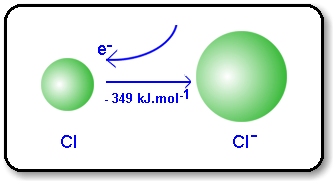 97
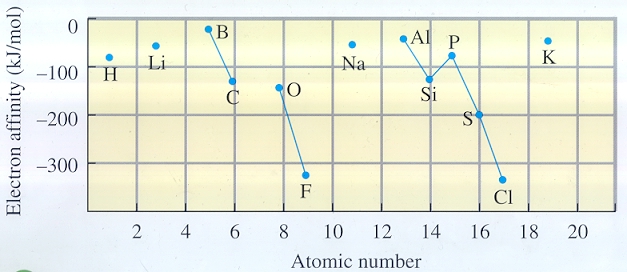 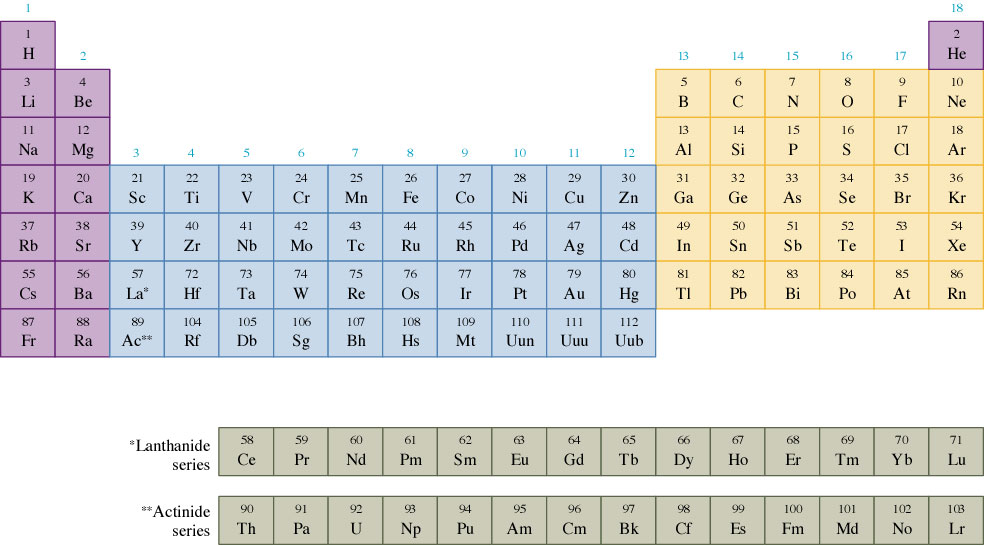 98
Periodic Table - Trends
Electron Affinity
+
More negative ΔE
-
More positive ΔE
99
Which of the indicated three elements has the least favorable Eea, and which has the most favorable Eea?
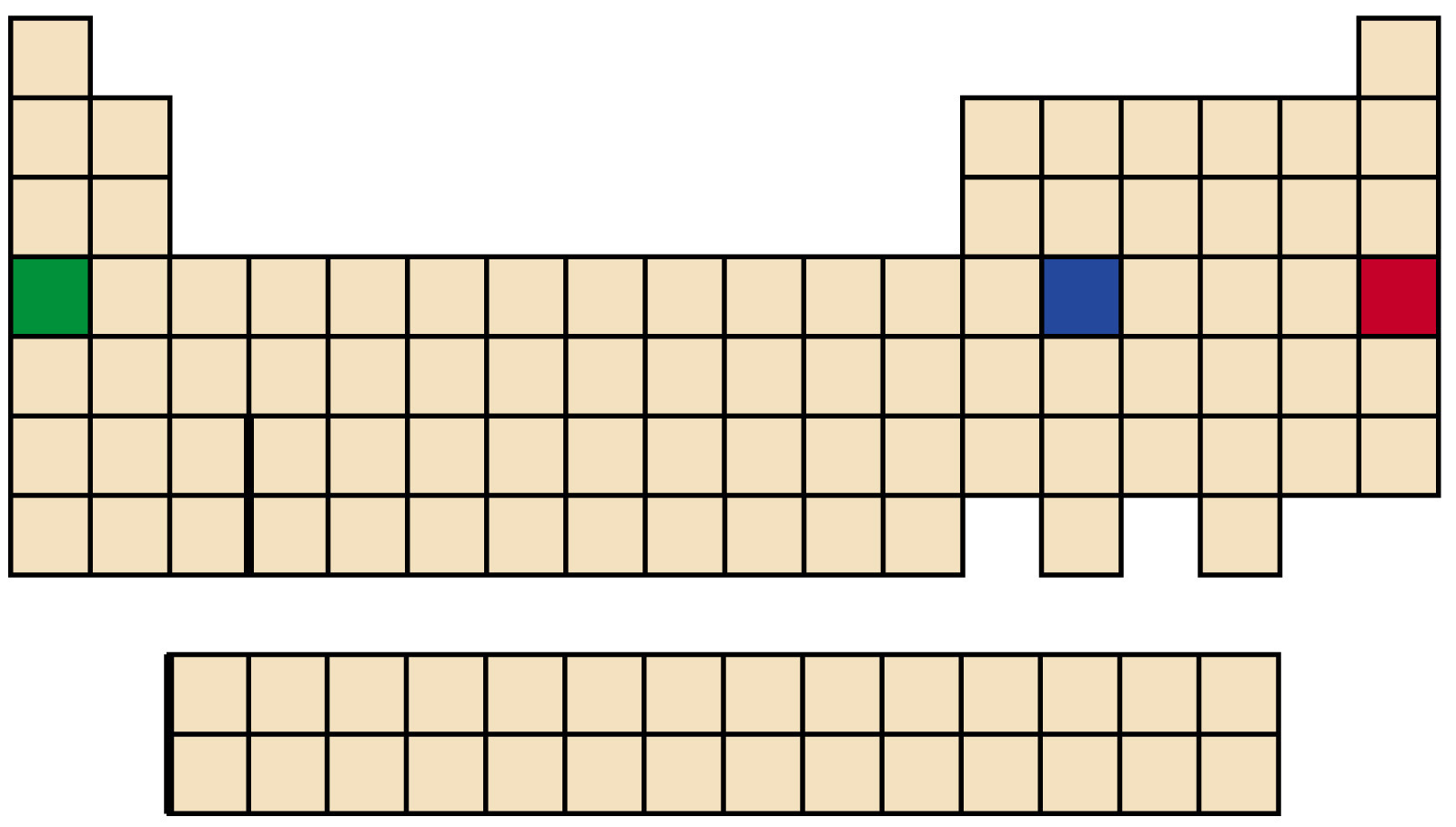 100
Atomic Radii
Allows us to determine the bond lengths between two covalently bonded atoms. 

Ex: the Br-Br bond distance of Br2  is 228 ppm therefore the atomic radius of Br is 
228/2 = 114 ppm
101
Atomic Radius of a Metal
To play movie you must be in Slide Show Mode
PC Users: Please wait for content to load, then click to play
Mac Users: CLICK HERE
Periodic Table - Trends
Atomic Radii
-
+
103
Shielding
Moving down the periodic table the number of Ve stays the same but the number of core electrons increases. 

Atomic radios increase down a  group because the increase in core electrons SHEILDS the valence electrons form the nucleus allowing them to pull farther away.
104
The Why
There is a correlation between atomic radii and the principle quantum number n. 
As n increases atomic radii increases due to the e- moving farther and farther away from the nucleus, pulling on the e- less and less and allowing them to spread out and be less dense.
105
n = 2                                                n = 5
Moving down the PT
Moving left to right the number of protons increases so the pull on the electrons form the nucleus increase this decreases the atomic radius. 
Yes electrons are being added…BUT they are all in the same shell about the same dissonance form the nucleus so there is not much shielding.
106
Radii of Ions
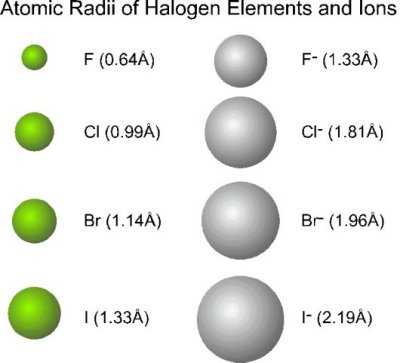 Size of ions is based o the distance between the ions in the ionic compound

Would you expect the cations of these elements to be larger or smaller than the ground state atom?
107
CONCEPT CHECK!
Which should be the larger atom? Why?
			Na 		Cl
[Speaker Notes: Na should be the larger atom because the electrons are not bound as tightly due to a smaller effective nuclear charge.]
CONCEPT CHECK!
Which should be the larger atom? Why?
			Li 		Cs
[Speaker Notes: Cs should be the larger atom because of the increase in orbital sizes in successive principal quantum levels (to accommodate more electrons).]
EXERCISE!
Arrange the elements oxygen, fluorine, and sulfur according to increasing:
 Ionization energy
		 S, O, F 
 Atomic size
		 F, O, S
[Speaker Notes: Ionization Energy: S, O, F (IE increases as you move up a column and to the right across a period.)
Atomic Size: F, O, S (Atomic radius increases as you move to the left across a period and down a column.)]
Electronegativity
How strongly the nucleus attracts the electrons of OTHER atoms in a bond. 

EN increases
Decreases
111
Homework
Pg 343 #’s 84, 86,87, 88, 94, 96, 97, 101
112